Высокоскоростное метание
Башкатов Ю.Л.
к.ф.-м.н.
СУНЦ НГУ
Интерес к разработке и изучению методов высокоскоростного метания твёрдых тел (единицы – десятки километров в секунду) имеет как научную, так и практическую основу. Соударение тел с высокими скоростями позволяет исследовать поведение веществ в достигаемых при этом экстремальных условиях – высоких давлениях, плотностях и температурах. Проблема изучения высокоскоростного воздействия твёрдых частиц на материалы космических аппаратов возникла более 50 лет назад, однако вследствие появления новых материалов и всё увеличивающейся концентрации техногенных высокоскоростных частиц на орбитах Земли остаётся актуальной и по сегодняшний день. И, конечно, это военные приложения.
«Базилика»
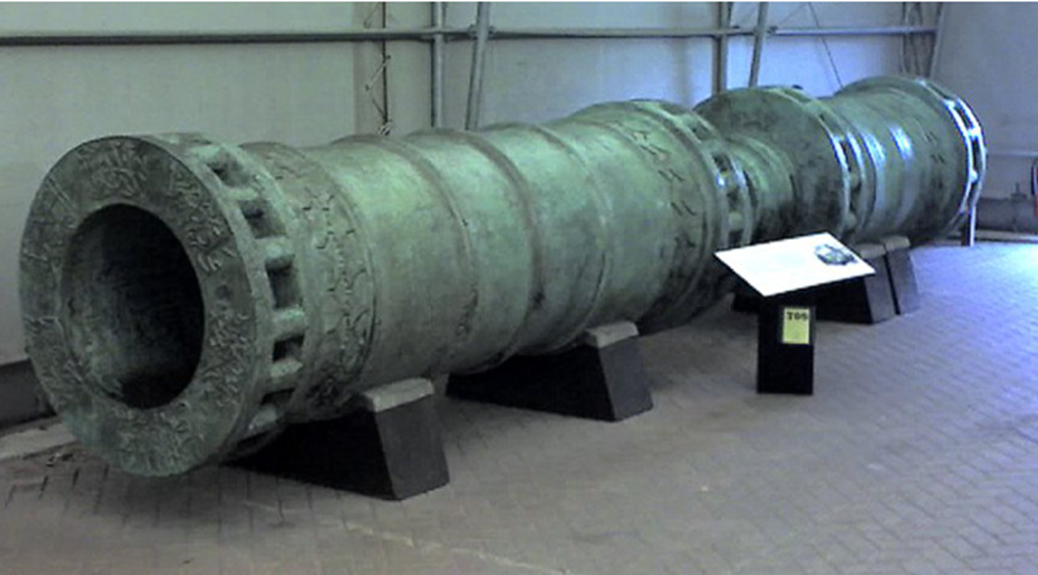 Была отлита в 1453-м году 
венгерским инженером 
Урбаном по заказу 
османского султана 
Мехмеда II.
Тридцатидвухтонный великан длиной 10 метров и диаметром ствола 90 сантиметров мог запустить 550-килограммовое ядро примерно на 2 километра.
Царь-пушка
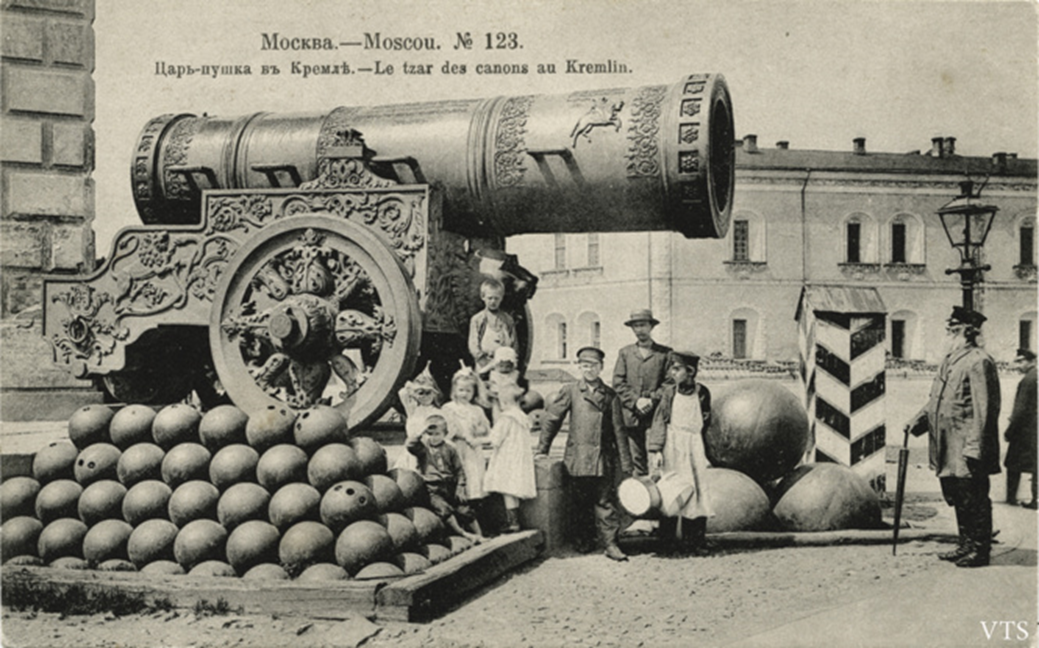 Царь-пушка была отлита из бронзы пушечным и колокольным мастером Андреем Чоховым в 1586-м году. Длина пушки — 5, 34 м, диаметр ствола — 120 см, масса — 39 тонн. Никогда не стреляла.
Большая Берта
1914 год. 420-мм мортира могла делать один выстрел в 8 минут и посылала 900-киллограммовый снаряд на 14 километров. Фугас взрывался, оставляя после себя воронку диаметром 10 и глубиной 4 метра. На взятие очередной крепости у немцев уходило не более двух дней.
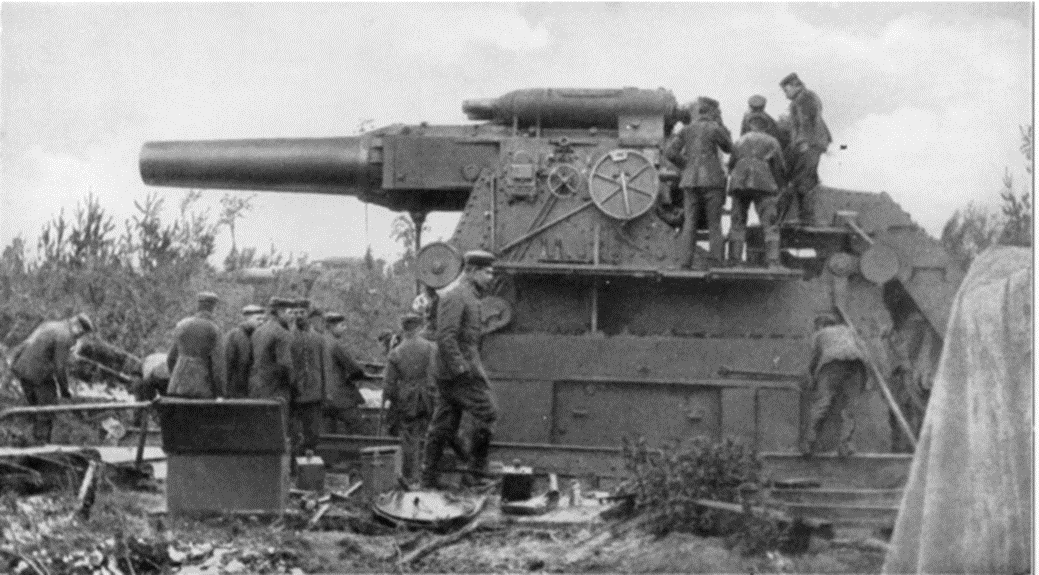 Парижская пушка (Колоссаль)
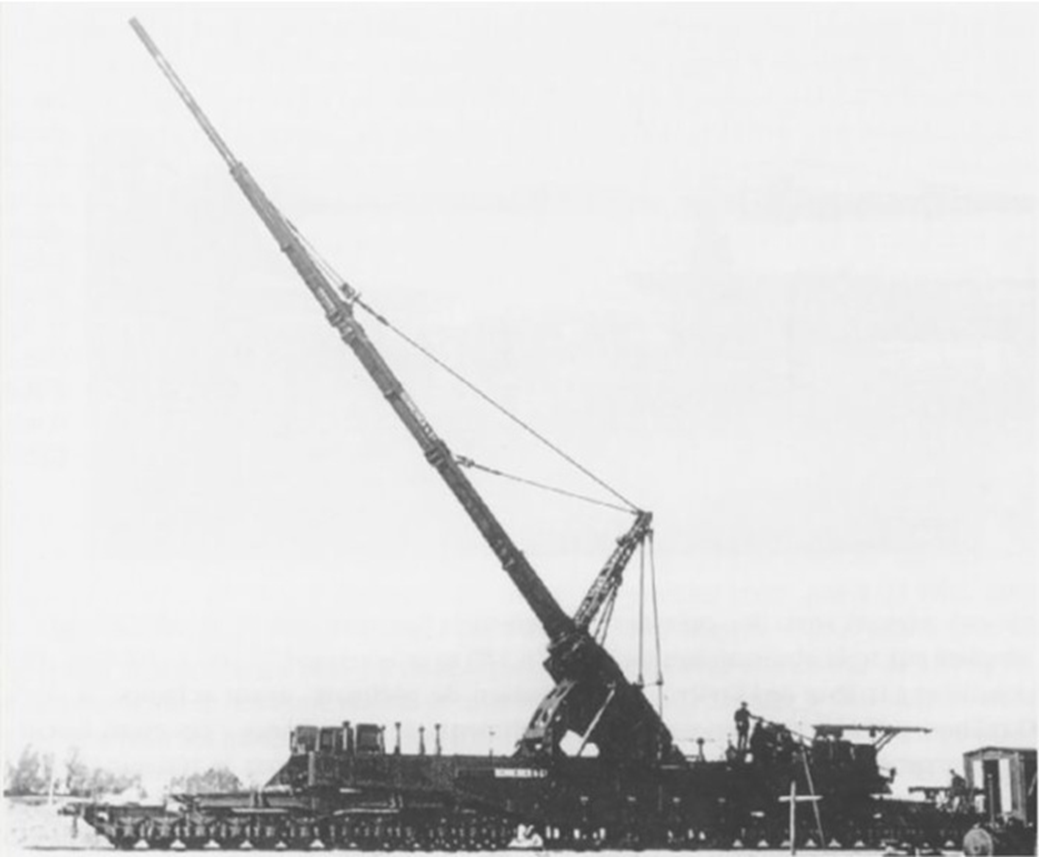 1918 год. Создана на базе морского орудия. Ствол 210-мм пушки имел длину 28 метров (плюс 6-метровое удлинение). Орудие, весившее 256 тонн, размещалось на особой железнодорожной платформе. Дальность выстрела 120-килограммового снаряда составляла 130 км, а высота траектории доходила до 45 км.
Дора
1941 год. Длина ствола — 32,5 метра, вес — 400 тонн, каждый снаряд весил — 7088 кг. Калибр 807 мм. Пушка располагалась на двух железнодорожных транспортерах, и полный вес всей системы достигал 1350 тонн.
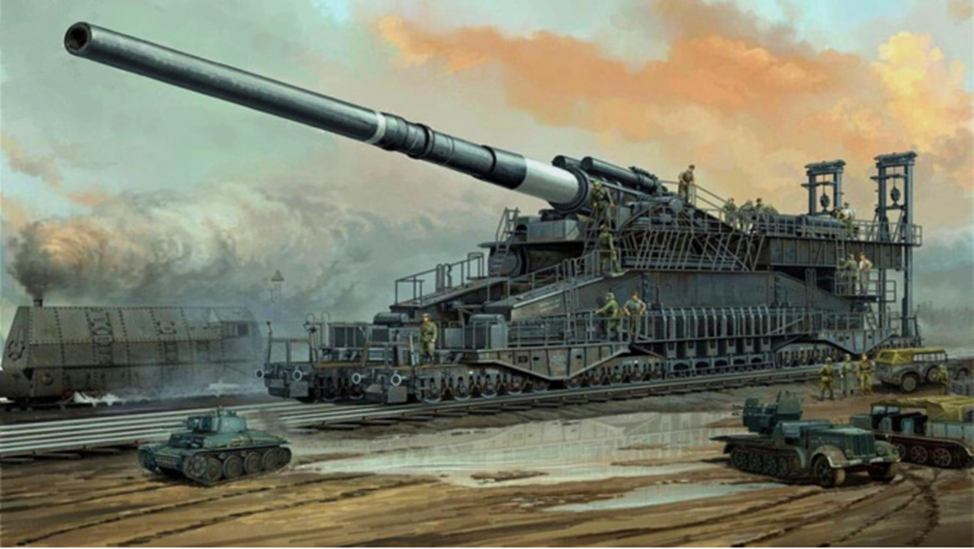 Характеристики орудия «Дора»
Легкогазовые пушки
Основные характеристики
Основные характеристики легкогазовой пушки ЦНИИ Маш (КБ Королева)
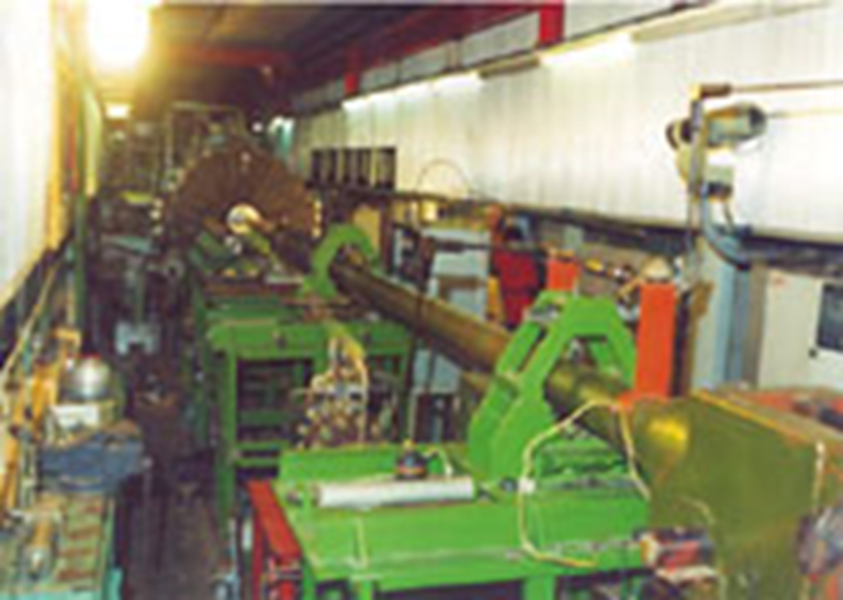 Электроразрядный ускоритель
Газокумулятивное метание
Газокумулятивное метание
Катушечный ускоритель (пушка Гаусса)
Катушечный ускоритель (пушка Гаусса)
В Бруклинском политехническом универси-тете (США) были проведены эксперимен-ты с двухступенчатым индукционным ускорителем с длиной канала 0,6 м. Тело массой 137 г разогнали до скорости 476 м/с .
В 1916 году французы разогнали снаряд массой около 1 кг до скорости около 900 м/с в однокатушечной системе.
Технические проблемы не позволяют получить более высокие скорости.
Рельсовый ускоритель твердых тел
Пушка BAE Systems
Пушка BAE Systems
Стенд с рельсотроном
Рельсовый ускоритель твердых тел
В одноразовых системах получены скорости 6 – 8 км/с во многих странах.
Эрозия рельс и стенок канала принципиально ограничивает получение более высоких скоростей.
В практическом применении рельсотронов задача ставится получать скорости до 5 км/с в многоразовых устройствах.
Важные вехи. (По открытой печати)
При достаточно хорошем сохранении рельс в России пластиковый снаряд 15 грамм ускорен до скорости 3 км/с (2016 год, ИВТ АН).
В рамках проводимых научных исследований фирма «BAE Systems» в январе 2012 года поставила в Центр наземных военных исследований ВМС США полноразмерный демонстрационный образец рельсовой электромагнитной пушки с кинетической энергией разогнанного снаряда в конце канала ствола около 32 МДж. С помощью этой пушки снаряды массой 18 кг будут лететь со скоростью до 2,5 км/с на дальность от 89 и до 161 км.
Комбинированные системы
Одним из самых распространённых решений в комбинированных ускорительных системах является сочетание рельсотрона с предускорителем другого типа, например легкогазовая, пороховая или электроразрядная пушка.
Получены скорости более 2 км/с при малой эрозии рельс.
Сложность ситем.
Выводы
Рельсотроны обладают относительно простой конструкцией, но имеют и недостаток, связанный с необходимостью постоянного их обслуживания из-за наличия элементов, подверженных быстрому износу. 
С 1095 по 2010 год в США шла программа по созданию танковой пушки на базе рельсотрона. Задача ставилась метать снаряды массой 1 кг со скоростью до 5 км/с. Программа не выполнена.
Более скромные задачи – метание снарядов массой в несколько килограммов со скоростями порядка 3 км/с.